Abby L. Vandiver#Own Voices-Creating Diverse Characters!9:00 AM EST
Abby L. Vandiveralso writing as Abby ColletteUSA Today & Wall Street Journal Bestselling Author
A DEADLY INSIDE SCOOP Order here: bit.ly/ScoopPRH





Buy links: https://www.penguinrandomhouse.com/books/612899/a-deadly-inside-scoop-by-abby-collette/Find Me Here:
Twitter: www.twitter.com/abbyvandiverInstagram: www.instagram.com/abbylvandiverWebsite: www.abbyvandiver.comAmazon: bit.ly/myamzpg
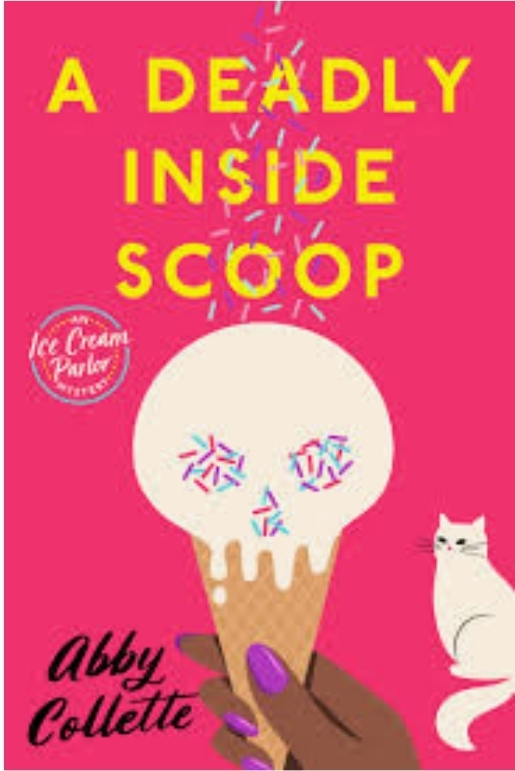 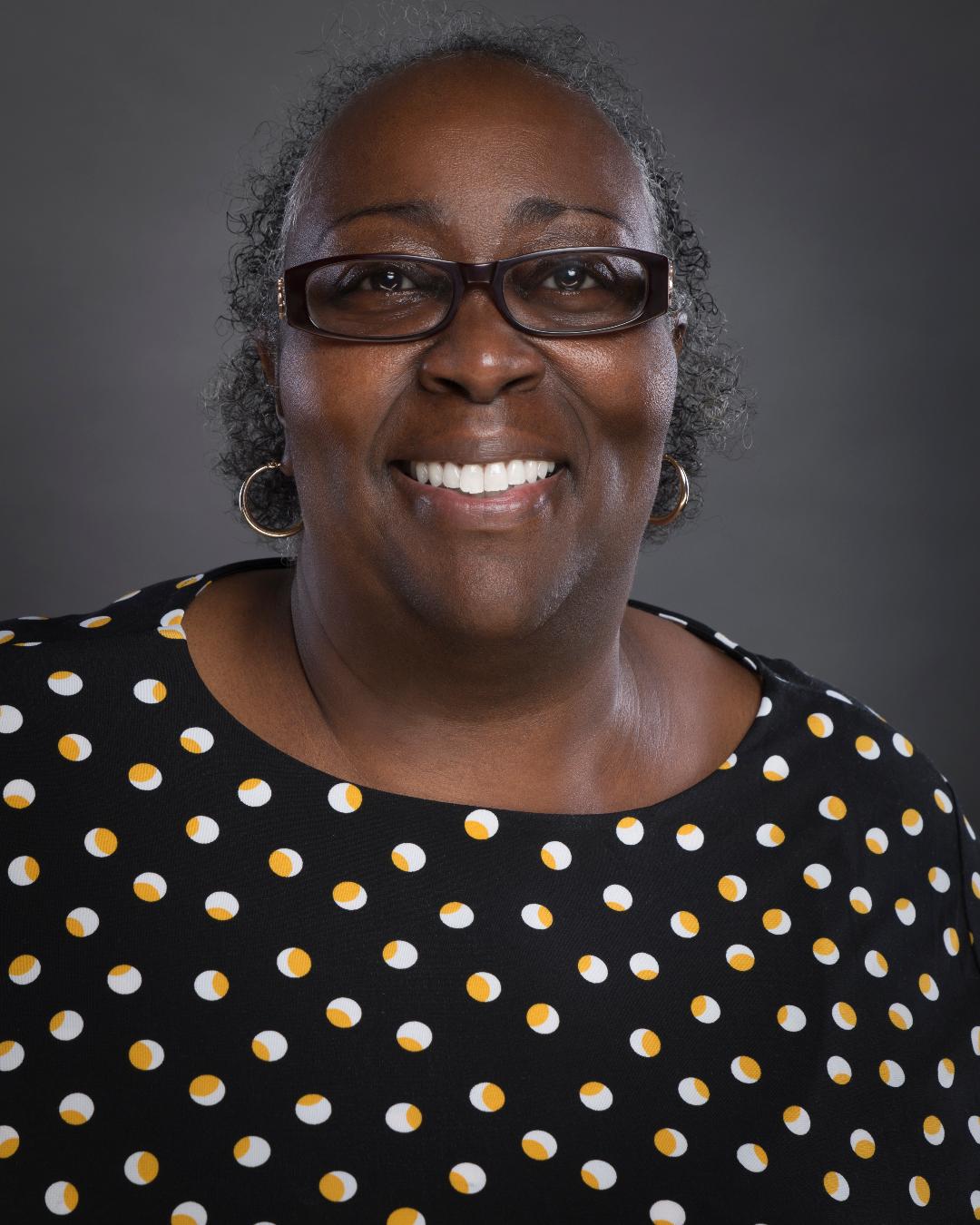 Hank Phillippi Ryan“Great Beginnings: Perfecting First line, First page, First Chapter”11:00 AM EST
Watch for THE FIRST TO LIE  8/4.  PW STAR! "Stellar." 
http://www.HankPhillippiRyan.com
Mary Higgins Clark, Anthony, and five-time Agatha Award winner
 THE MURDER LIST    USA Today Bestseller
For personalized copies of any of Hank’s books, to you or to anyone else as a gift, or with any inscription you want, here’s a way to get them!
 
Go  to Page 158 Books here: https://www.page158books.com/book/9781250258809 and use the code HANK for free shipping. You can put whatever personalization you want in the comment field.  
And the personalized books will be shipped free to you (or whomever you’re gifting) instantly.
Website: https://jadenterrell.com 
Facebook Author Page: https://www.facebook.com/JadenTerrellAuthor  
Twitter Handle: @JadenTerrell 
Spirit of Ink FB writers' community: https://www.facebook.com/groups/spiritofink  
Online courses: https://jaden-terrell-academy.thinkific.com/ 
Books: 
Racing the Devil  - Book One of the Jared McKean private detective serieshttps://www.jadenterrell.com/books/racing-the-devil/ 
Trouble Most Faire -  a cozy black cat detective romantic mystery 
https://troublecatmysteries.com/jaden-terrell/
Jaden Terrell“Marketing for Writers Who Hate Marketing”1:00 PM EST
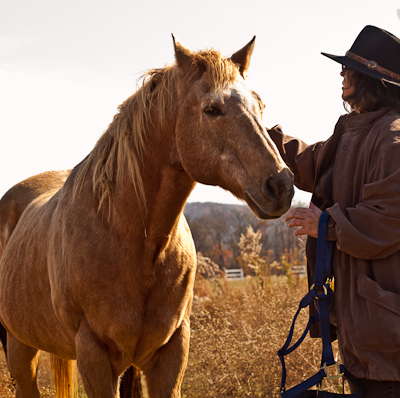